Інформація про реалізацію права на освіту особам з особливими потребами
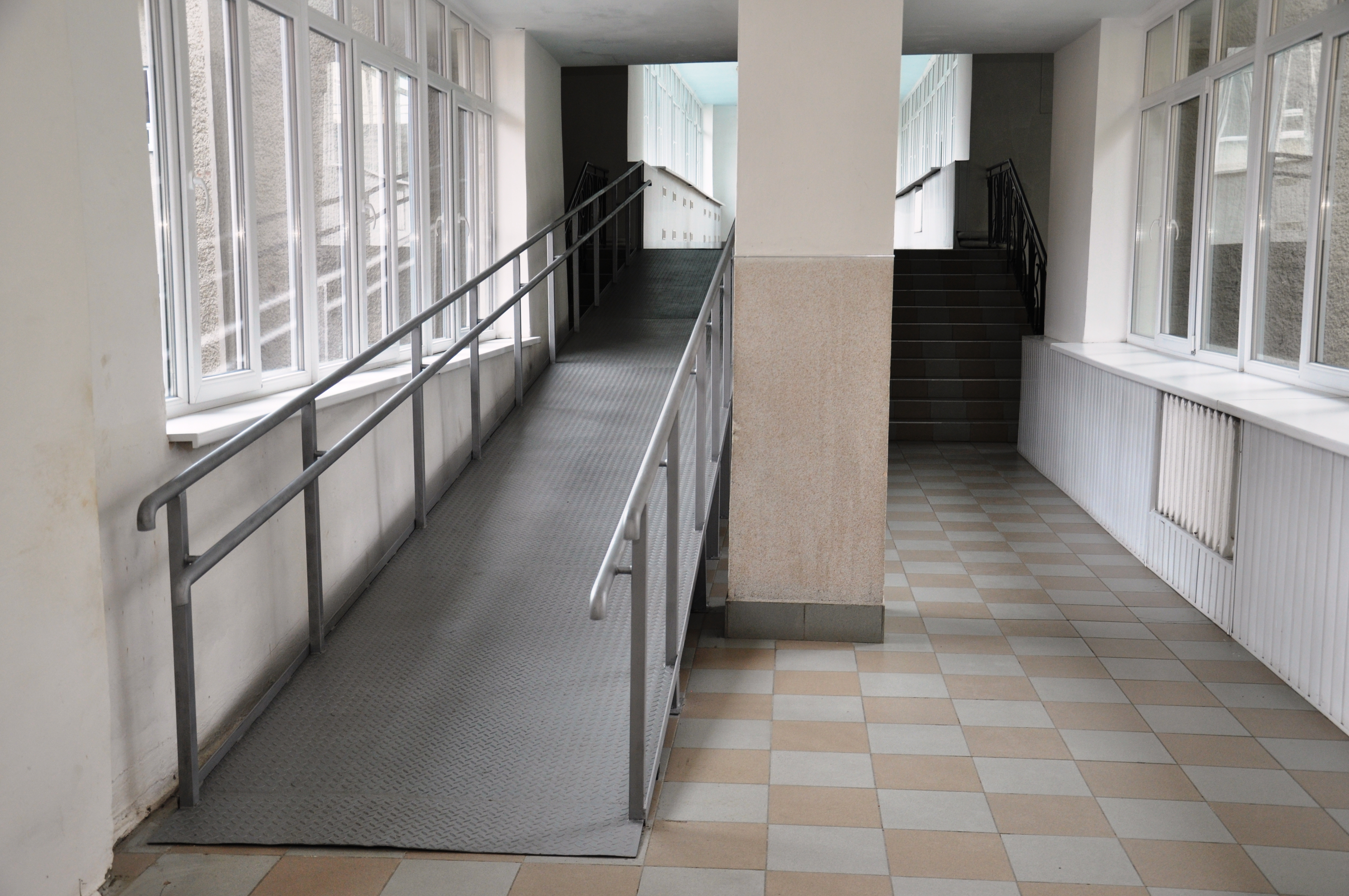 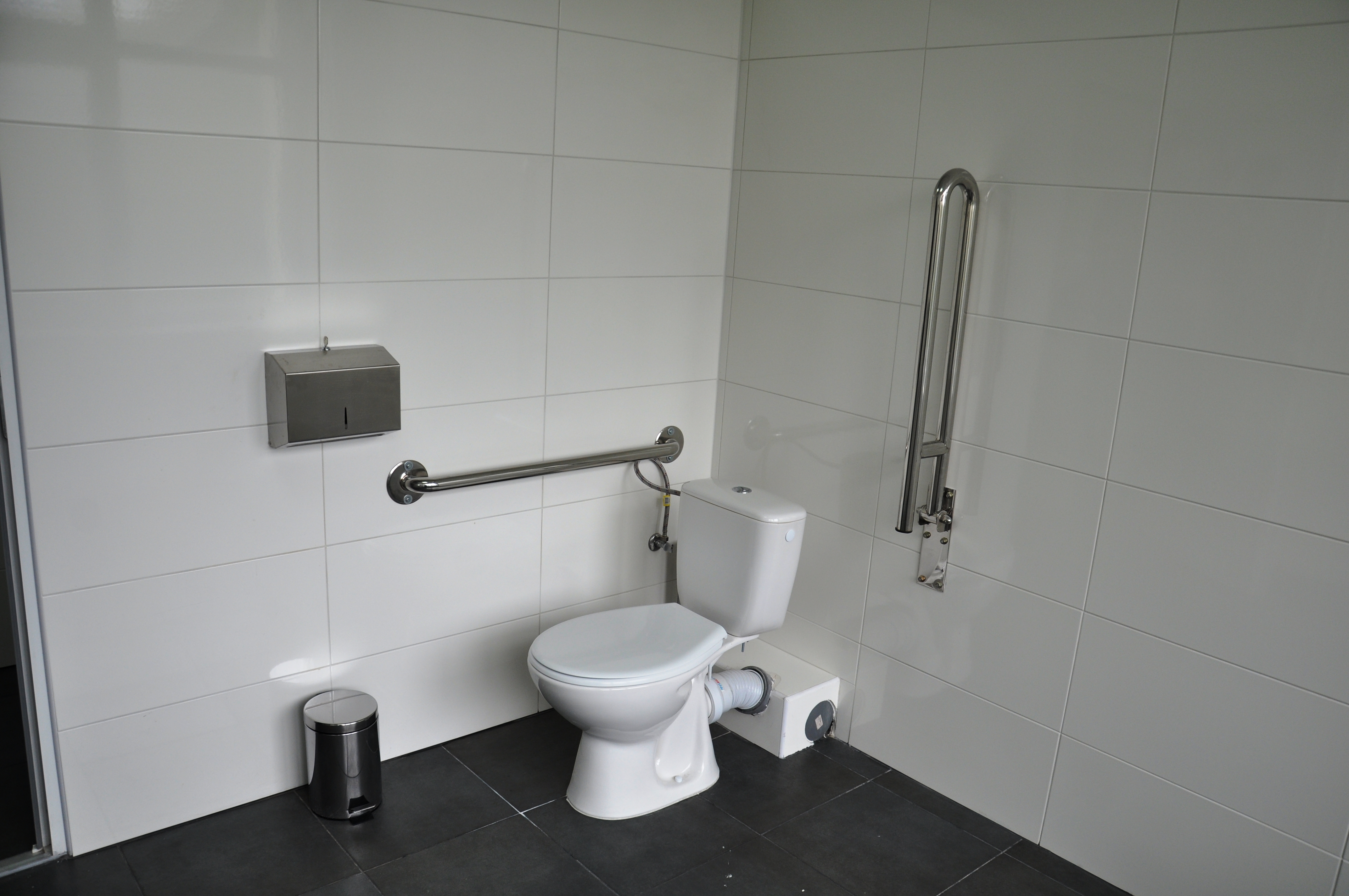 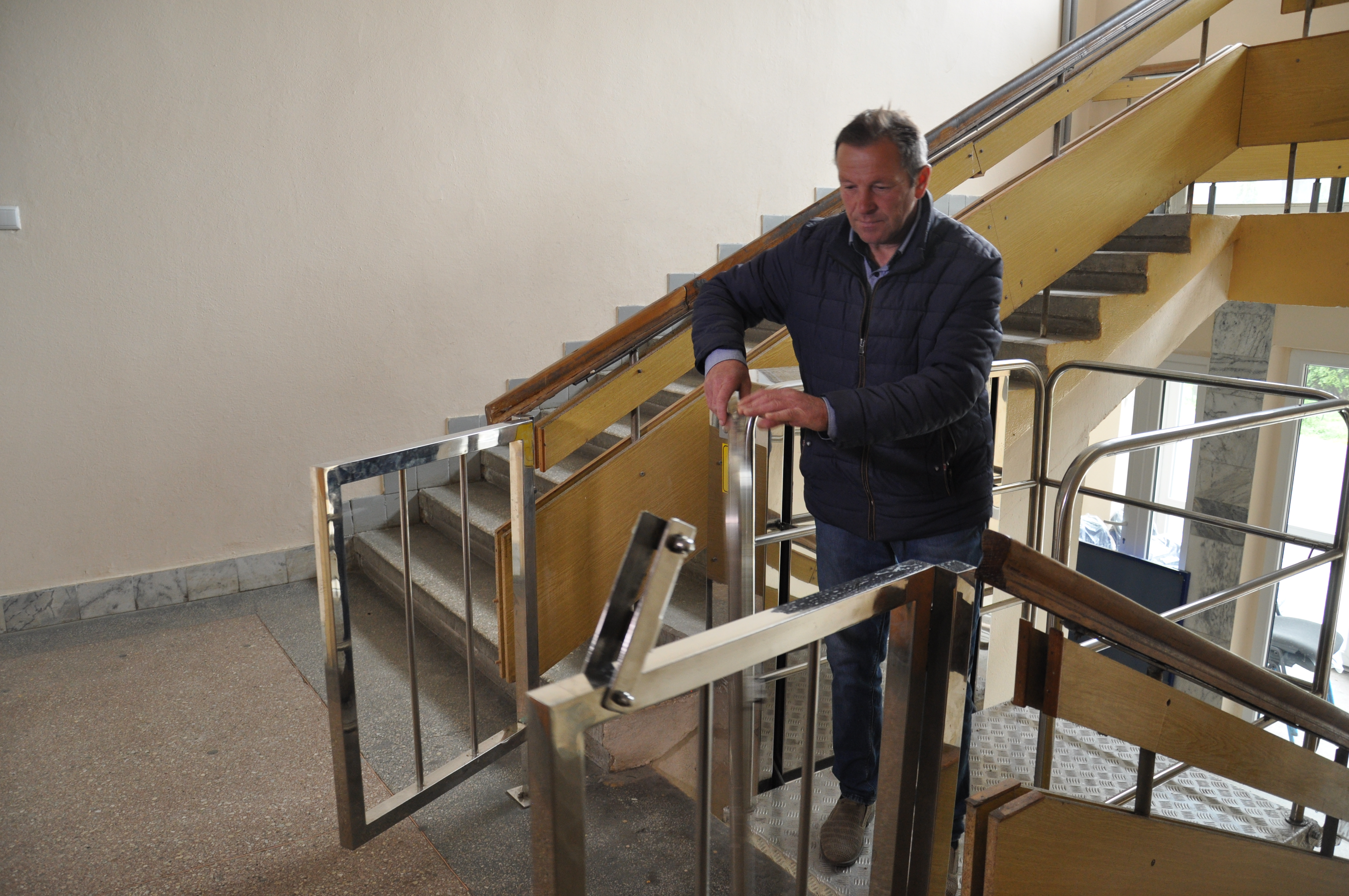